PHÒNG GIÁO DỤC VÀ ĐÀO TẠO QUẬN GÒ VẤP
HÌNH HỌC 8
Bài 2 – Tiết 2: HÌNH THANG
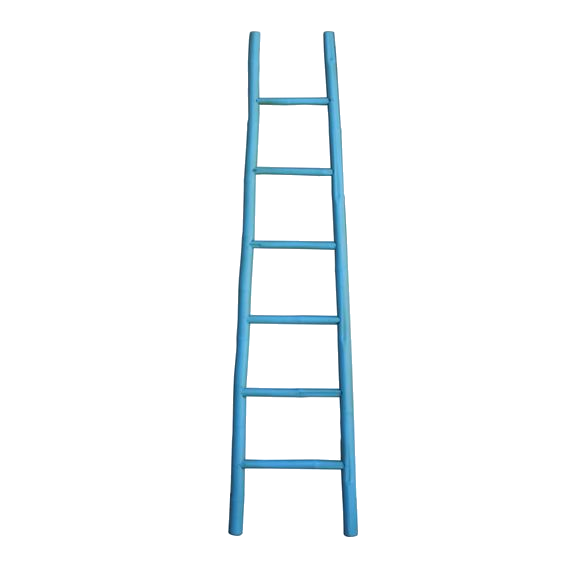 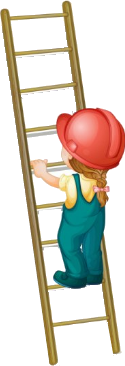 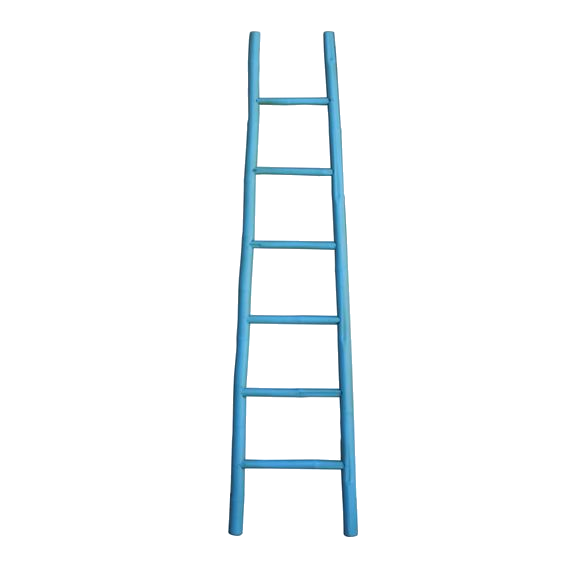 Định nghĩa
Hình Thang vuông
HÌNH THANG
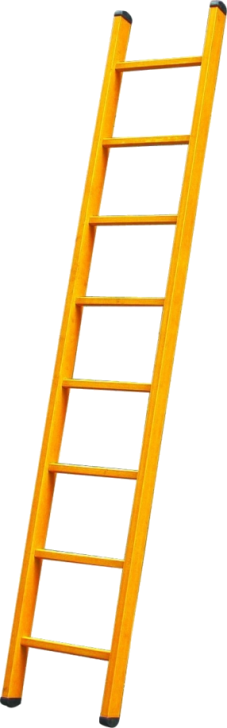 Tính chất
Cạnh
Góc
1/ Nhắc lại dấu hiệu nhận biết hai đường thẳng song song
2/ Quan sát hình 13 (SGK/69). Cho biết: hai cạnh AB và CD của tứ giác ABCD có gì đặc biệt?
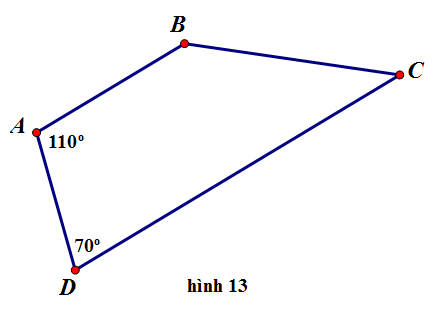 Trả lời: Một đường thẳng c cắt hai đường thẳng a và b mà trong các góc tạo thành có:
 Một cặp góc so le trong bằng nhau
- Hoặc một cặp góc đồng vị bằng nhau
 Hoặc một cặp góc trong cùng phía bù nhau (tổng số đo = 180o )  thì a// b

A
B
B
C
600
600
D
C
D
A
E
F
1050
H
750
G
N
I
750
1200
1150
M
K
Bài 2: HÌNH THANG
1) Định nghĩa:
* Định nghĩa:
* Tứ giác ABCD là hình thang <=>
Đáy nhỏ
Hình thang là tứ giác có hai cạnh đối song song.
AB // CD
Cạnh bên
Cạnh bên
Đường cao
H
Đáy lớn
?1: (Sgk/69) a) Tìm các tứ giác là hình thang
Tứ giác EFGH là hình thang (Vì GF//HE)
Tứ giác ABCD là hình thang (Vì BC//AD)
B
C
600
1200
D
A
E
F
750
1050
H
G
Có nhận xét gì về hai góc kề một cạnh bên của hình thang?
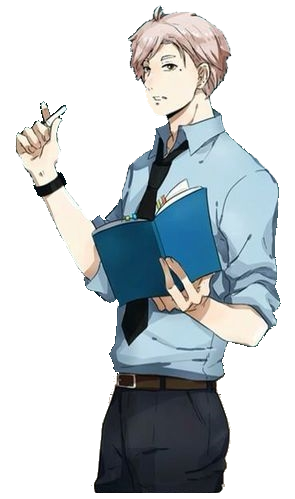 
b) Hai góc kề một cạnh bên của hình thang thì bù nhau.

?2
Hình thang ABCD có đáy AB, CD
A
B
2
1
1
2
D
C
(AB//CD)
a) Cho biết AD // BC. Chứng minh: AD = BC, AB = CD
Nối A với C
Xét              và               có:
(AB // CD; slt)
AC cạnh chung
(AB // CD; slt)
Vậy
Suy ra: AD = BC, AB = CD ( 2 cạnh tương ứng)
2 cạnh bên bằng nhau
Nếu một hình thang 
có hai cạnh bên song song
2 cạnh đáy bằng nhau

A
B
D
C
b) Cho biết AB = CD. Chứng minh:  AD = BC, AD // BC
Nối A với C
Xét              và               có:
1
AC cạnh chung
1
(AB // CD; slt)
AB = CD (gt)
Vậy
=> AD = BC (2 cạnh tương ứng bằng nhau)
Ta có:
(2 góc tương ứng bằng nhau)
Mà 2 góc này ở vị trí so le trong nên AD// BC
2
2
hai cạnh bên bằng nhau
Nếu một hình thang có hai đáy bằng nhau
hai cạnh bên song song

C
B
D
A
2) Hình thang vuông:
Hình thang ABCD có gì đặc biệt ?
Có góc vuông
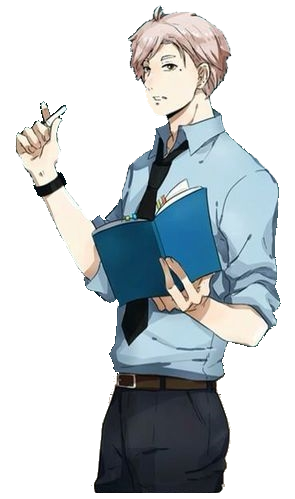 * Định nghĩa:
Hình thang vuông là hình thang có một góc vuông.
* Tứ giác ABCD là hình thang vuông
AB // CD
A
B
x
400
800
y
D
C
(a)
BÀI TẬP VẬN DỤNG

Bài 7: (SGK/71) Tìm x và y trong hình thang ABCD đáy AB, CD
Cách 2: Tìm y
Xét tứ giác ABCD ta có:
(tổng các góc của tứ giác)
Ta có: ABCD là hình thang (gt)
(2 góc kề cạnh bên)
(2 góc kề cạnh bên)
Ta có: ABCD là hình thang (gt)

Bài 8: (SGK/71)  Hình thang ABCD (AB // CD)  có  
                                     . Tính các góc của hình thang.
Ta có: ABCD là hình thang (gt)
Giải:
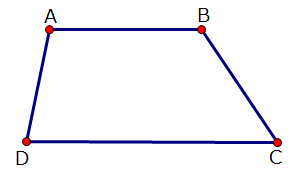 (kề 2 góc cạnh bên)
Nên
Mà              (gt)
Ta có:              (gt)
Ta có:                     (2 góc kề cạnh bên hình thang ABCD)
=>
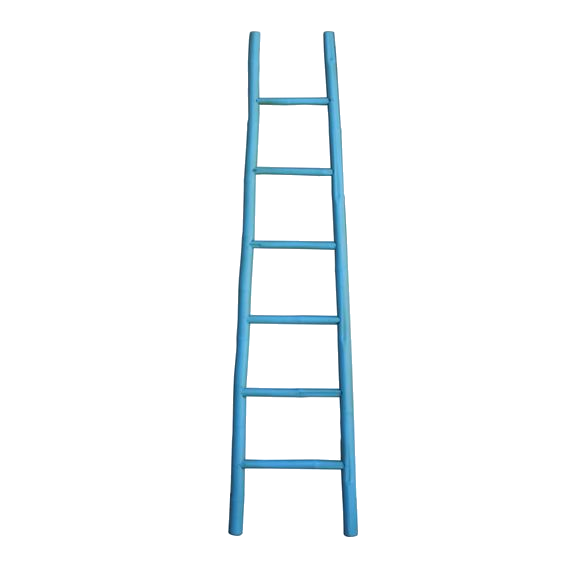 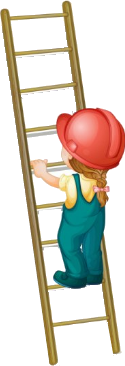 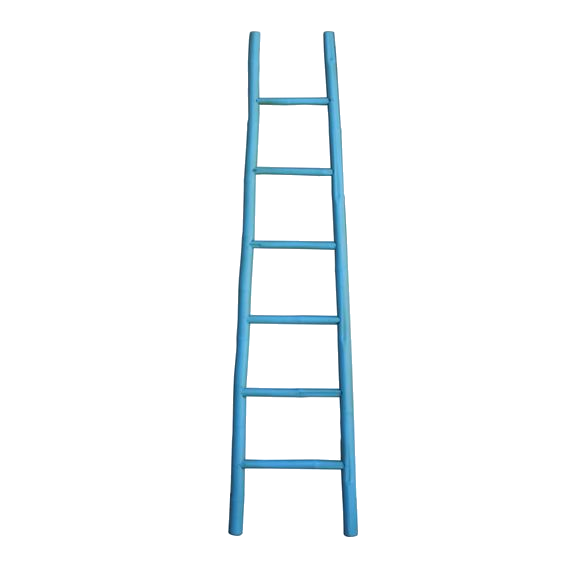 Tứ giác có 
2 cạnh đối 
song song
Hình thang
có 1 góc vuông
Định nghĩa
Hình Thang vuông
HÌNH THANG
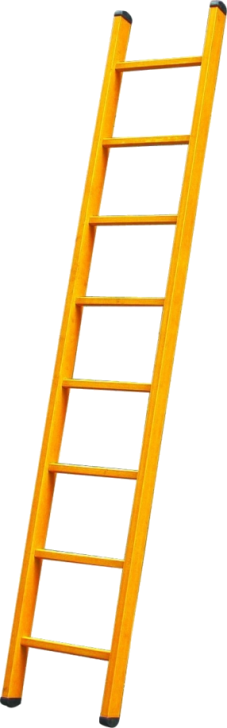 2 cạnh đáy
bằng nhau
2 cạnh bên
bằng nhau
Tính chất
2 cạnh bên //
Cạnh
Góc
2 cạnh bên
song song
2 cạnh đáy
 bằng nhau
2 cạnh bên
 bằng nhau
Hai góc kề 1 cạnh bên bù nhau
HƯỚNG DẪN VỀ NHÀ
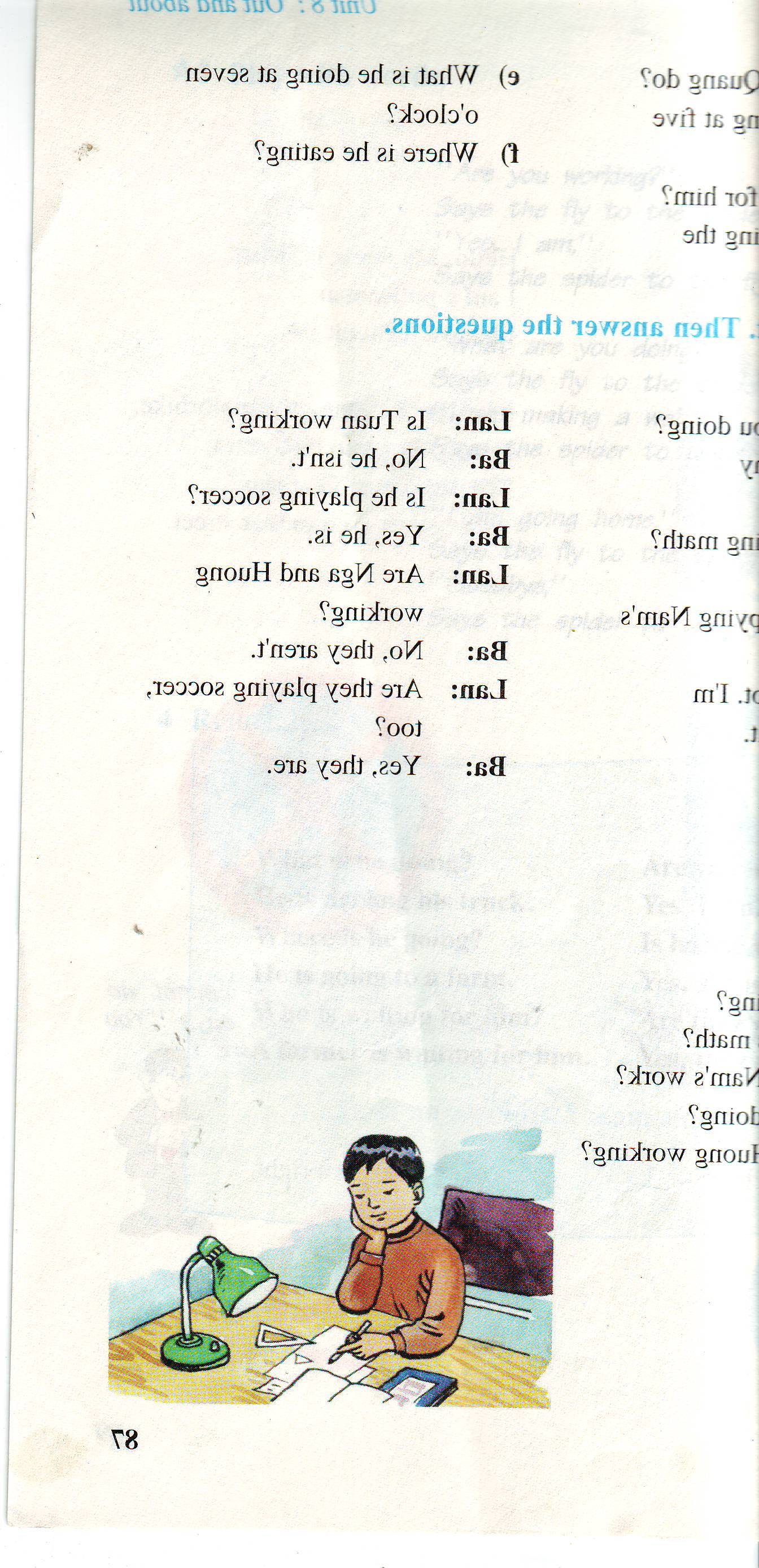 
Xem lại và học thuộc các định nghĩa, nhận xét đã học
BTVN: Bài 7 (H21b,c); bài 2; bài 9; bài 10 trang 71/ SGK
3. Chuẩn bị bài học tiết sau “ Hình thang cân”.
Hướng dẫn Bài 9 (Sgk/71)
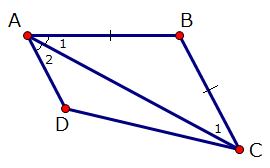 Tứ giác ABCD, AB = BC
AC là phân giác góc A
GT
ABCD là hình thang
KL
AB = BC (gt)
AC là phân giác góc A (gt)
Tam giác ABC cân tại B
AD // BC
Tứ giác ABCD là hình thang